Летичівський НВК №1 «ЗОШ І-ІІІ ст.-ліцей»
Модель превентивної освіти
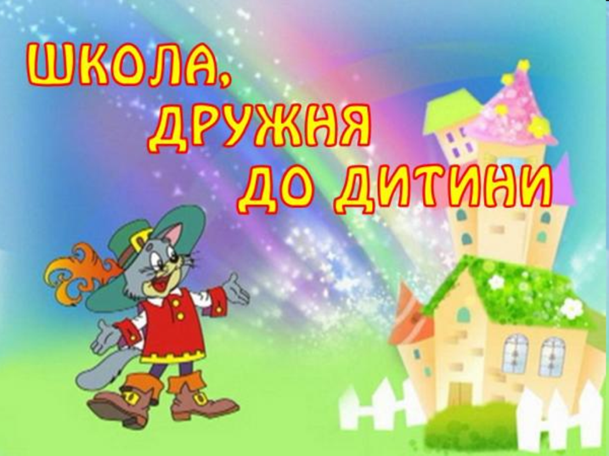 Мета діяльності :
Завдання:
Суб’єкти
Очікуваний результат:
забезпечення цілісного благополуччя учня у Школі, дружній до дитини;
створення інтегрованого середовища на різних освітніх рівнях;
розвиток здатності успішної адаптації учнів до змін, стратегічного мислення у власних інтересах 
  та інтересах 
  суспільства;
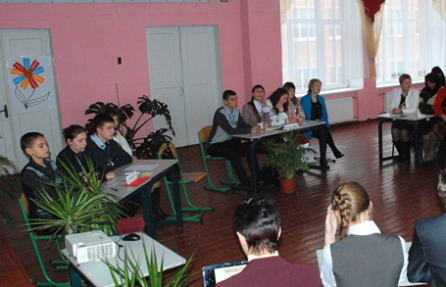 Забезпечення практичного застосування школярами отриманих знань і умінь, які вони зможуть використовувати у подальшому житті, допоможуть їм стати повноправними, здоровими й активними громадянами 
  суспільства;
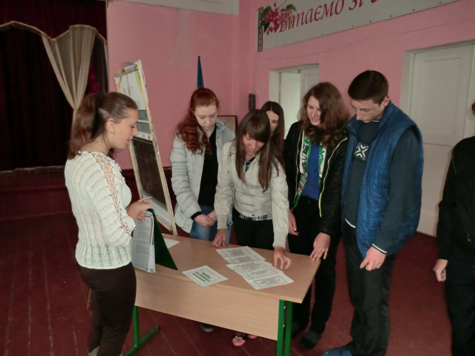 Інноваційний підхід до організації 
навчально-виховного процесу, як один 
із формуючих 
факторів 
створення власної 
моделі превентивної 
освіти у 
Летичівському 
НВК №1
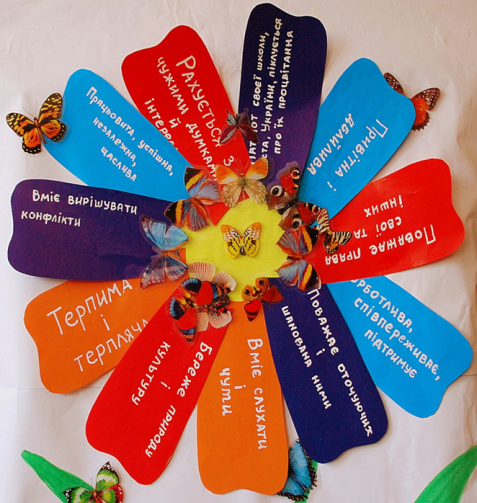 Складові моделі школи превентивної освіти
Змістові параметри моделі
Життєві вміння, вихованість
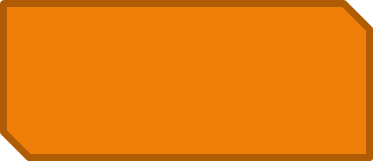 Мобільність
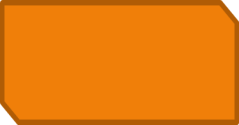 Безпека, 
комфорт
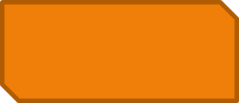 Співпраця 
у громаді
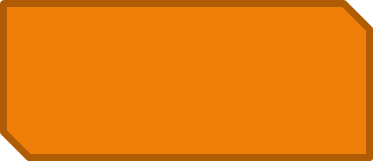 Реалізація
Превентивна освіта – основа для цілісного благополуччя дитини
Формування креативної особистості
Еколого-збалансована поведінка
Школа – центр формування превентивної освіти
Соціальне
партнерство
Формування європейських цінностей та стандартів
Здоров’язберігаючі освітні технології
Формування
креативної 
особистості
Ця складова моделі передбачає:

використання технологій життєтворчості;

- актуалізацію пошуковості та творчої активності засобами інноваційної діяльності.
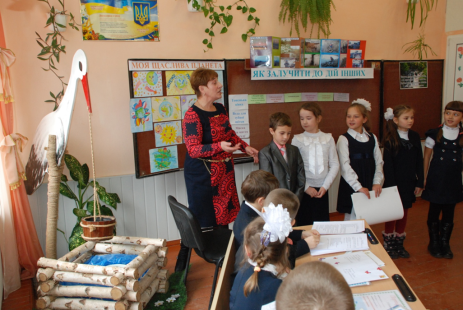 Реалізація цієї 
складової моделі
відбувається через:
заходи шкільного
самоврядування, 
розвиток 
громадсько-активних 
шкільних систем;
формування 
комунікативної 
компетентності учнів, 
толерантної поведінки;
впровадження 
полікультурної освіти.
Соціальне
партнерство
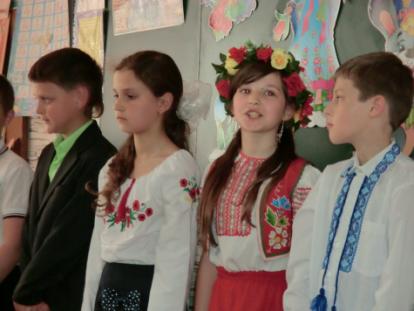 Здоров’я-
зберігаючі освітні технології
В основі цієї складової:
використання здоров’язберігаючих та здоров’ярозвивальних технологій;

- розвиток культури попередження шкідливих звичок.
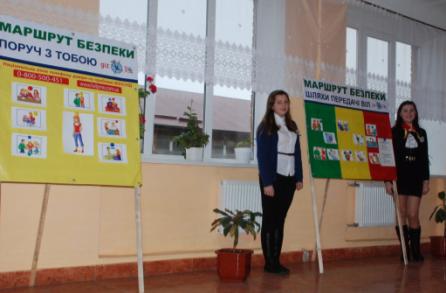 Еколого-збалансована поведінка
Ця складова передбачає:

розвиток еколого-
орієнтованого напрямку експериментальної діяльності;

- підтримку натуралістичних, природоохоронних заходів;

формування екологічної компетентності, екологозбалансованої 
споживчої культури.
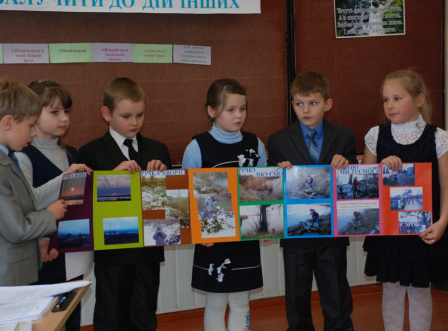 Формування європейських цінностей та стандартів
Складові цієї моделі:

впровадження європейських стандартів у зміст освіти;

профілізація школи;

розвиток курсів з євроінтеграції, правознавства, основ демократії та громадянської культури;

- поширення мережі євроклубів.
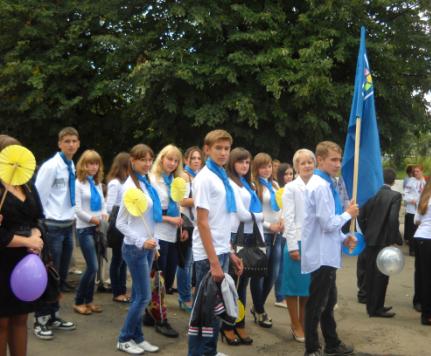 Форми і методи роботи:
1. Тренінги
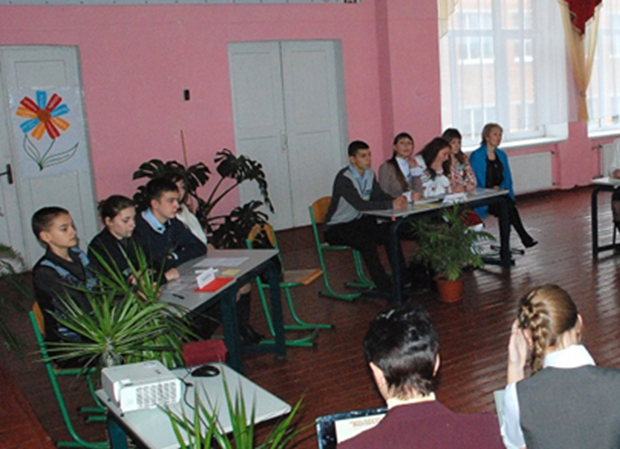 2. Акції: 
	а) від Євроклубу;
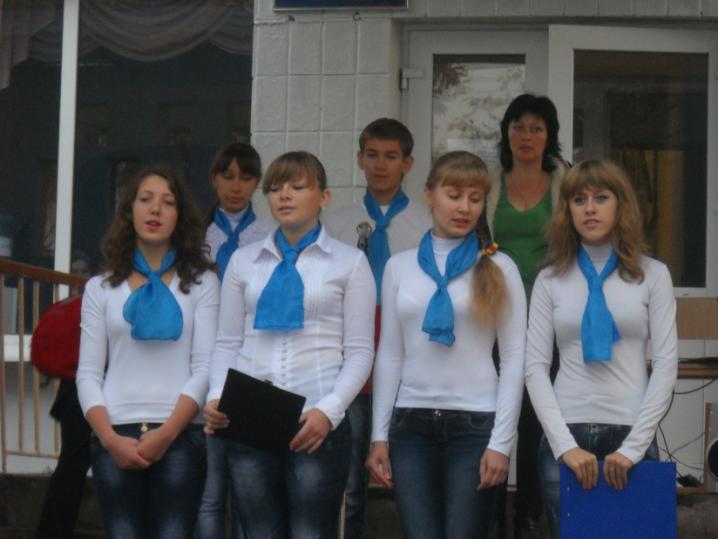 б) від Екологічного центру самоврядування;
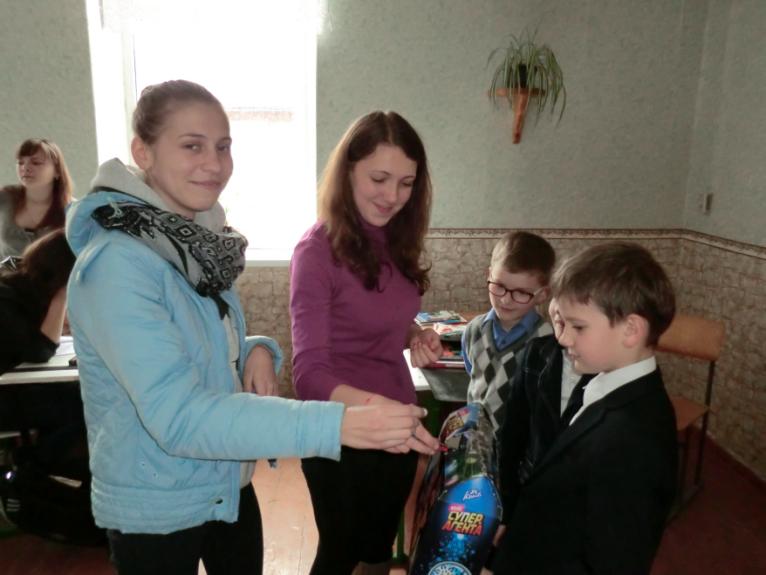 в) від Центру самоврядування Суспільно-корисних в добрих справ і т.д.
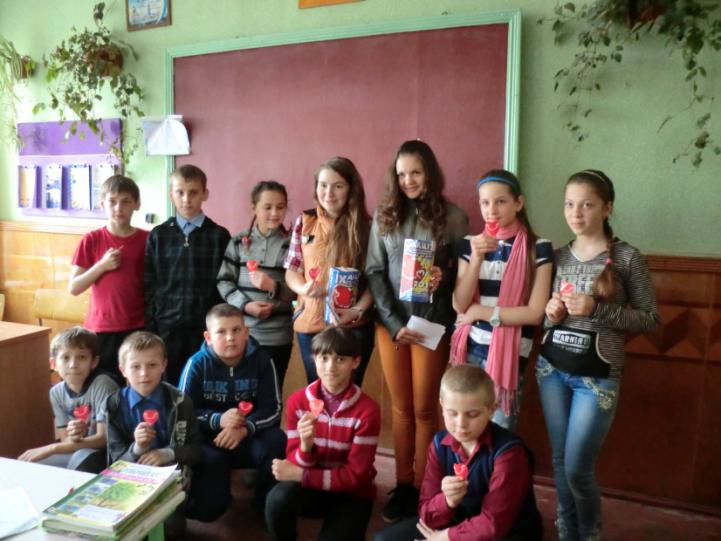 3. Захист проектів
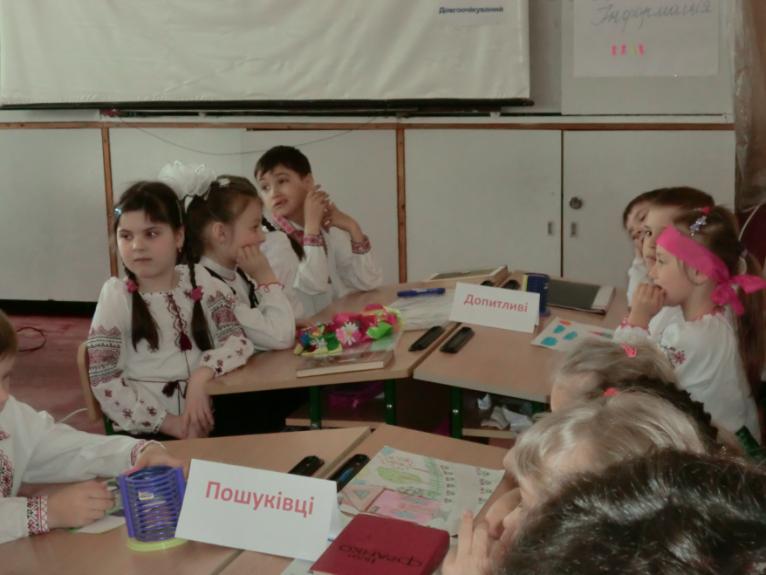 4. Організація діяльності волонтерських груп за методом «рівний-рівному»
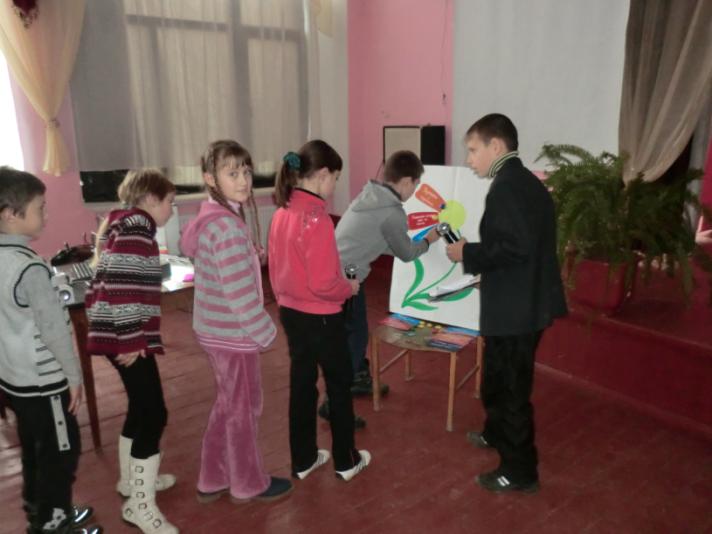 5. Інтерактивні педагогічні ради
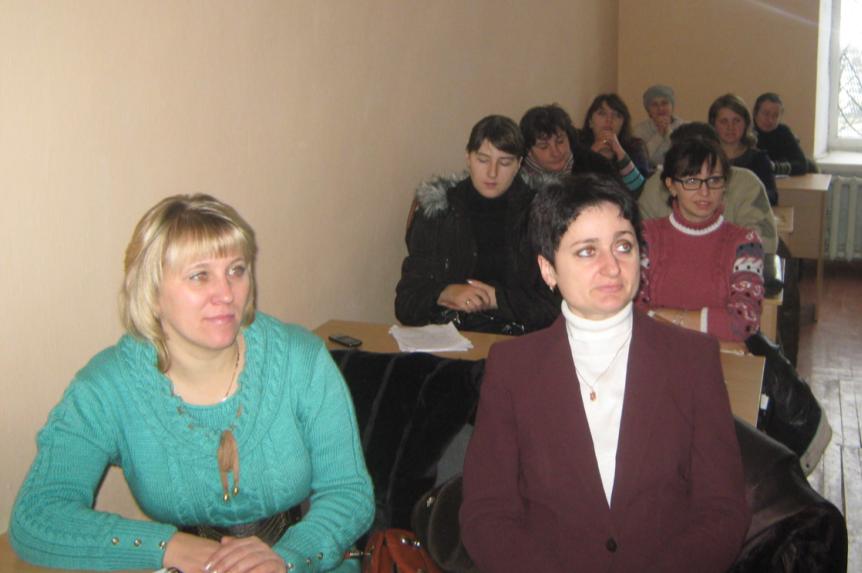 6. Мережева взаємодія з батьками
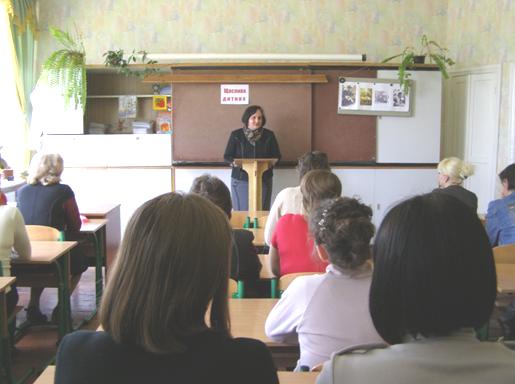 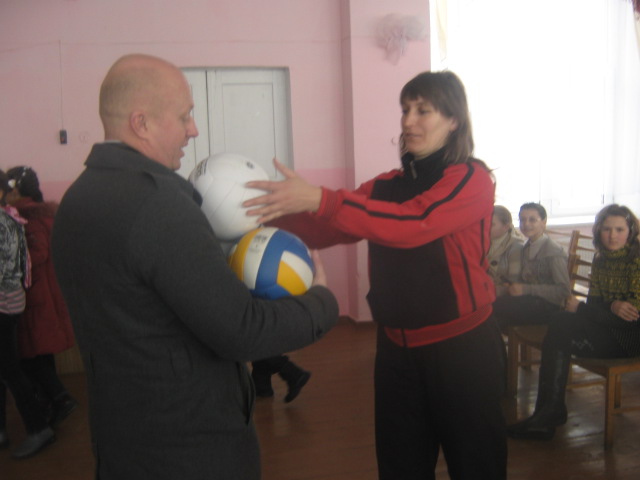 7. Моніторинги тощо.
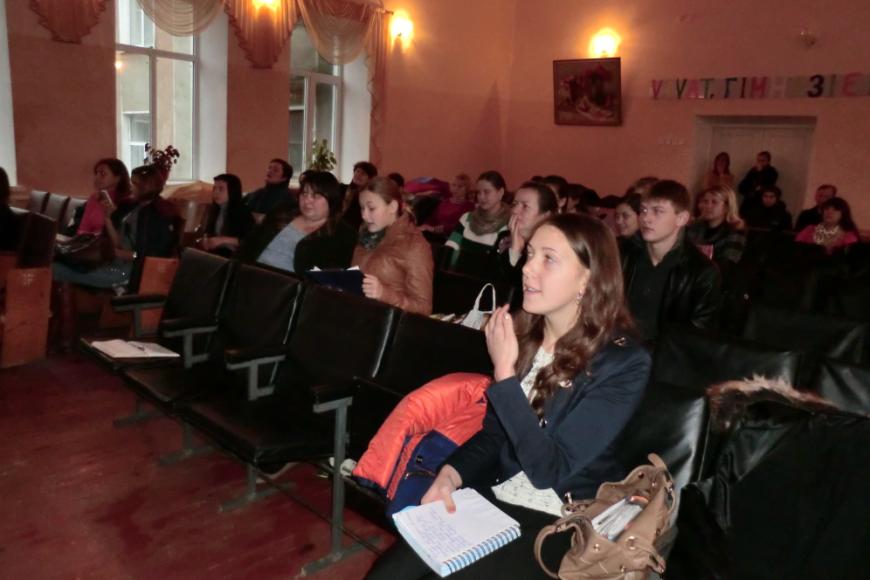 Очікуваний результат
1. В школі забезпечено дружню, заохочувальну, сприятливу атмосферу.
2. Забезпечено та дотримано належні санітарно-гігієнічні умови.
3. Відсутнє фізичне покарання та насилля.
4. Не допускаються знущання, домагання та дискримінація.
5. В учнів є рівні можливості щодо участі в прийнятті рішень.
6. Учні активно залучаються до позашкільної творчої діяльності.
Плани на майбутнє:
Сприяти кращій співпраці та активному навчанню учнів і вчителів.
Більшу увагу приділяти відпочинку учнів. 
Активніше узгоджувати виховний вплив школи та сім’ї шляхом залучення батьків.
Підвищити якість превентивної освіти шляхом тісної співпраці всіх учасників навчально-виховного процесу.